That’s Strange
Module 5
Reported speech
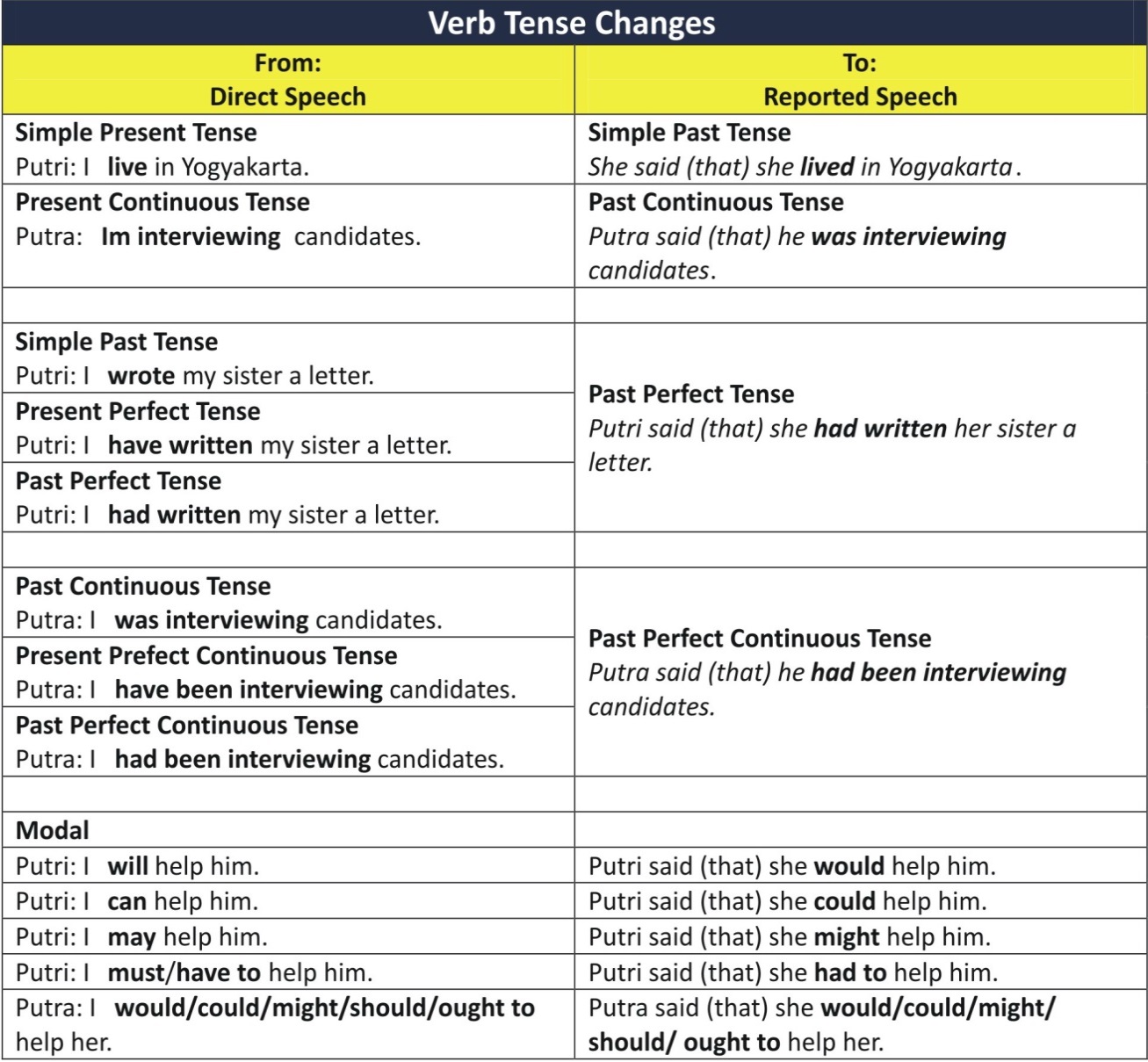 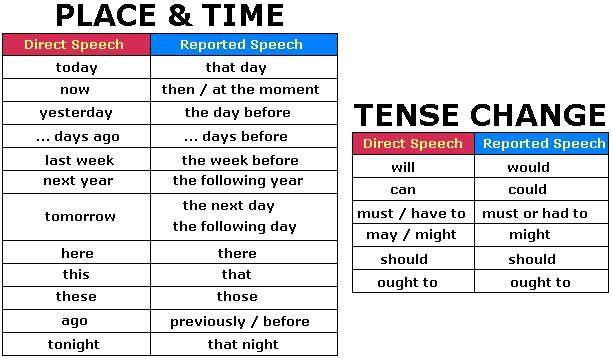 Introductory Verbs
Statements
She said to me that
She told me that

Commands
He told her

Requests and questions
She asked him
I wondered
They wanted to know
Reported speech commands
jump on the bed
drive carefully
eat slowly
speak clearly
Reported Speech questions
Have gone skiing 
do yesterday
Oral and writing practice
Role play: one person plays a grandparent with hearing loss, another plays the grandchild who must repeat everything for the grandparent and a third person who will play a travel agent. The grandparent and the travel agent will have a conversation, but the grandparent won’t be able to hear anything the agent says. The grandchild must repeat everything for the grandparent using reported speech.
Have fun and be creative and, of course, raise your voices so they can be heard. Include new vocabulary, one statement, one command, one request and one question.
Home work
Complete the Reported Speech ( commands, questions and requests) activities from your work book pages in Module 5.